Simplifying Radicals
Simplify:
                          b)
4-2  Simplifying Radicals
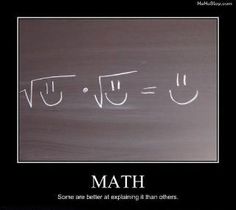 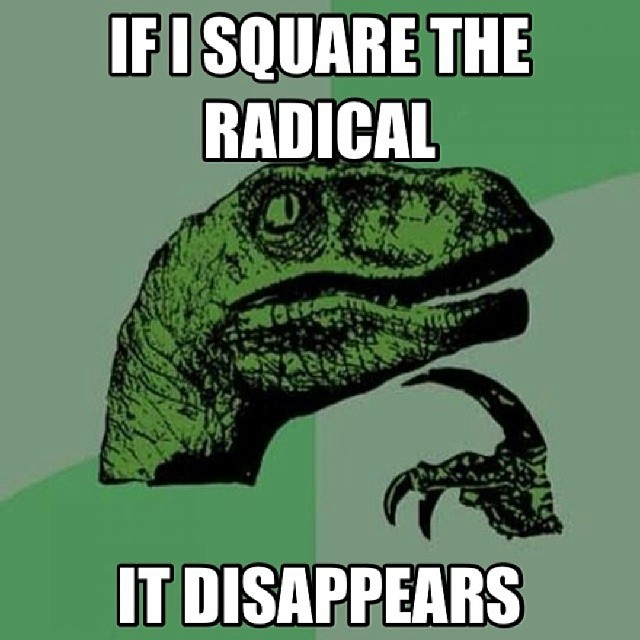 Memorize “Perfect Squares”
Simplify Radicals
To Multiply RadicalsOutside times outsideRadicand times Radicand (ie. Inside times inside)
Rationalize the Denominator(Eliminate square root on the bottom)
To Simplify (known as “rationalize the denominator”)
Multiply by 1
Solve